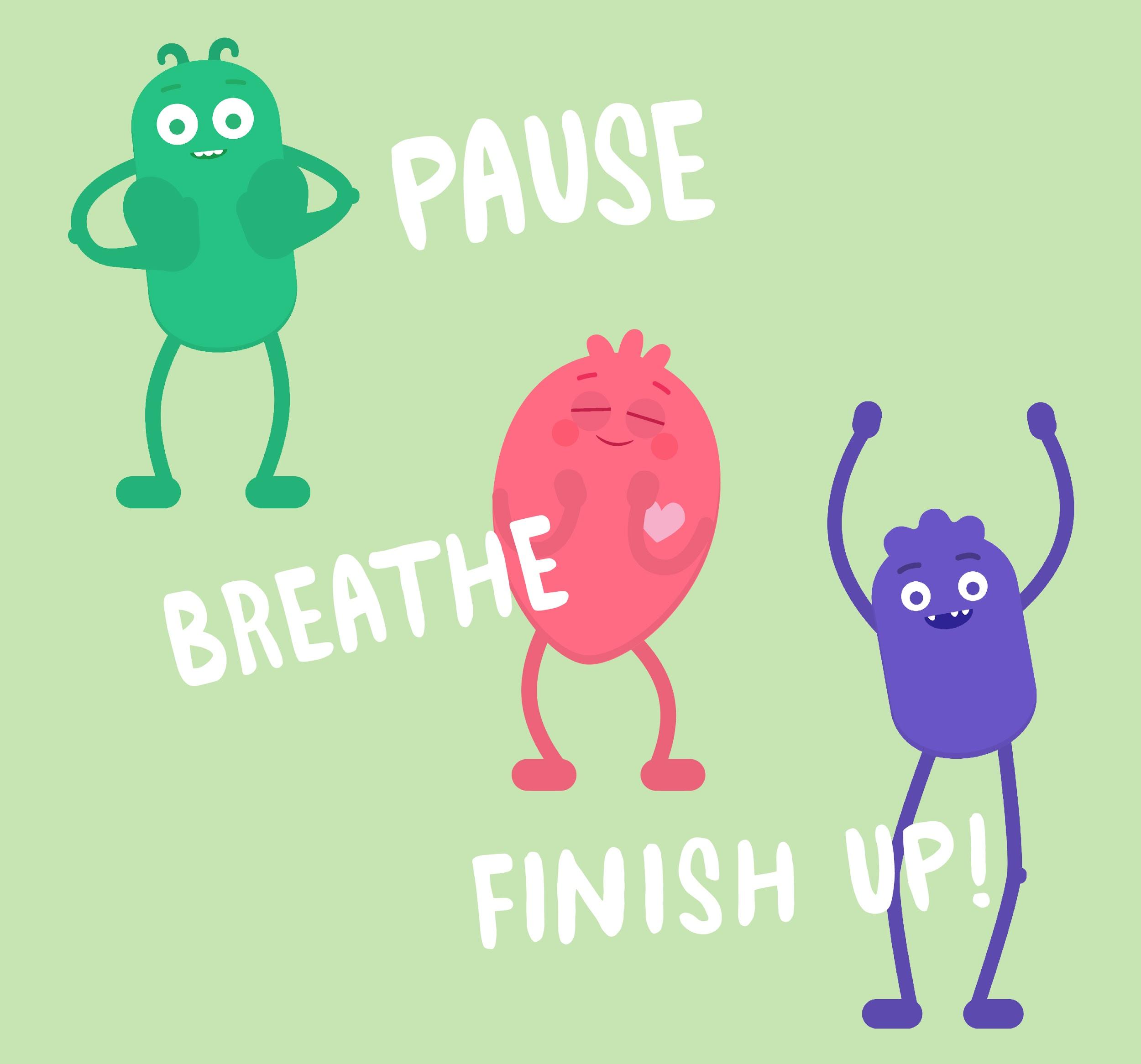 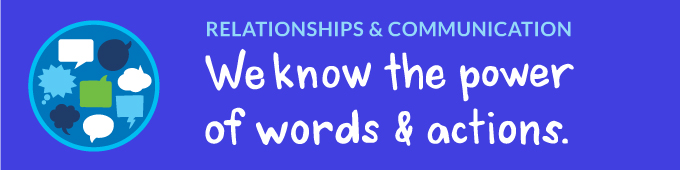 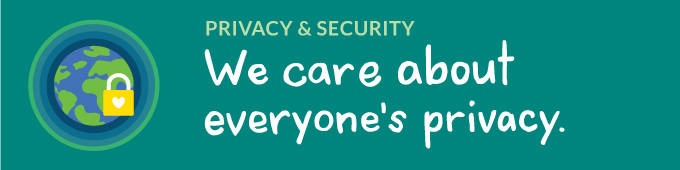 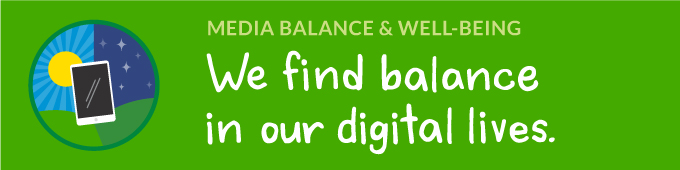 DIGITAL CITIZENSHIP | GRADE K
Pause for People
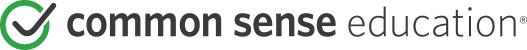 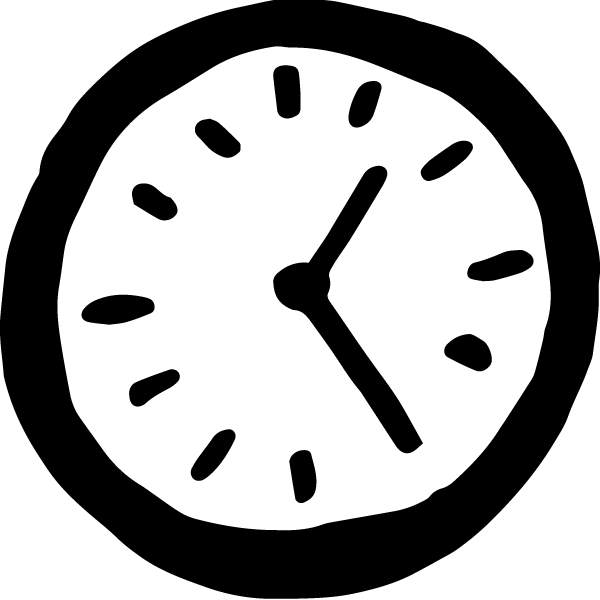 WARM UP
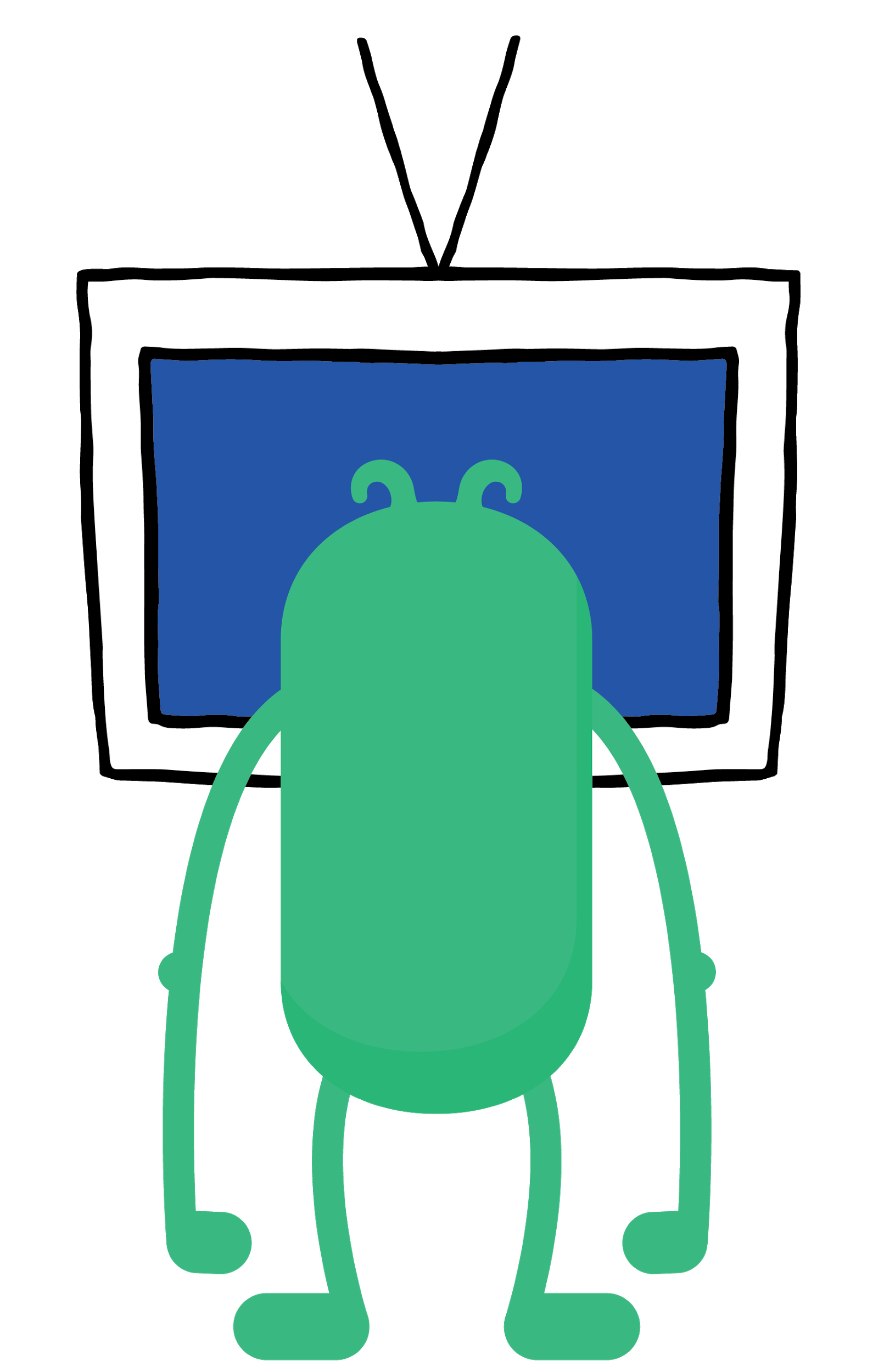 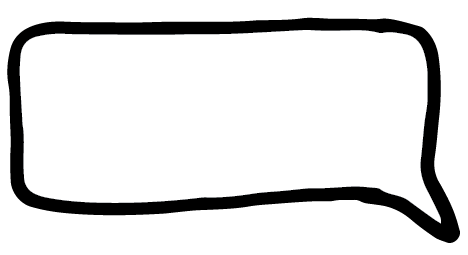 Time’s up!
KEY VOCABULARY
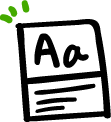 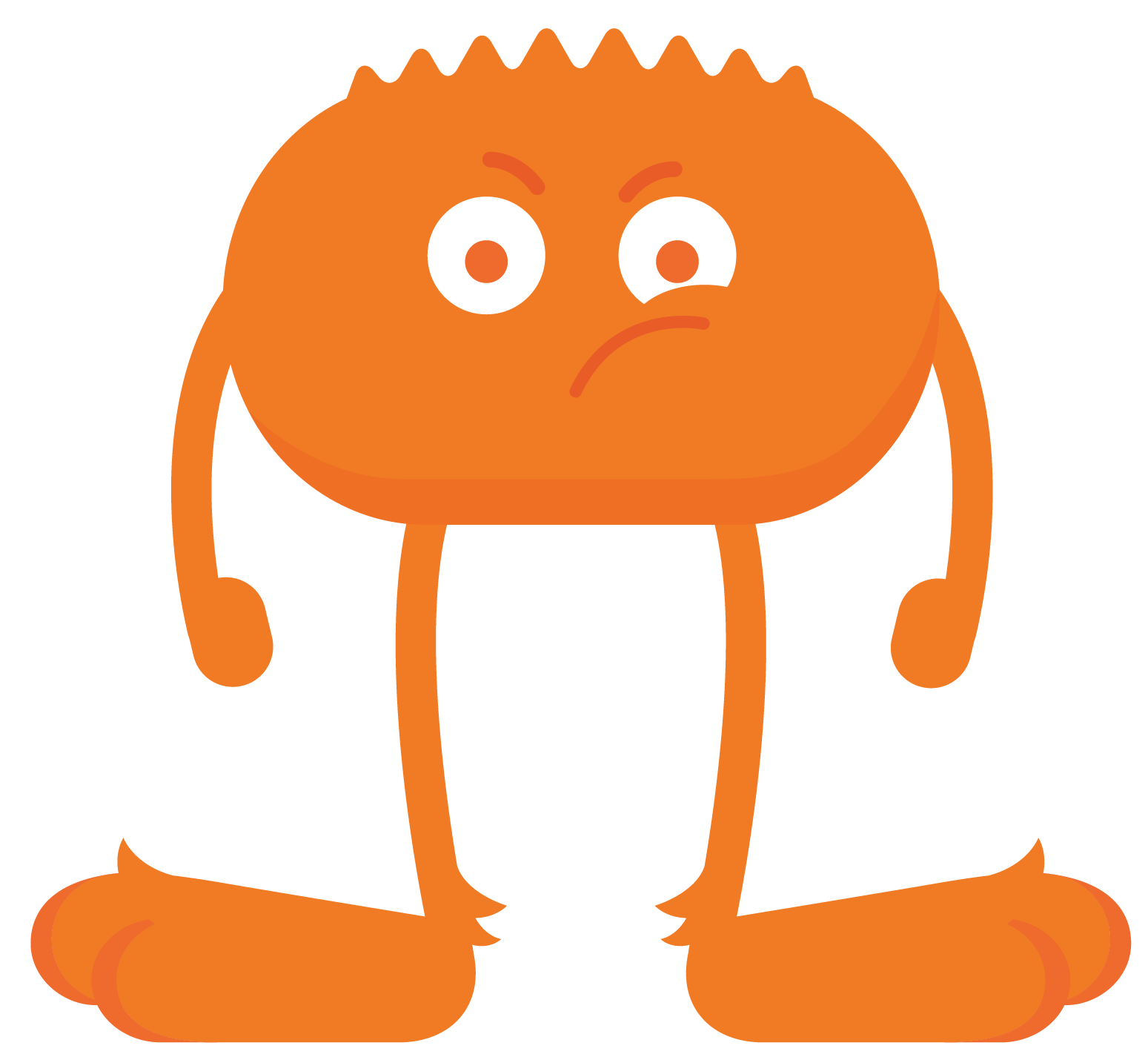 Frustrated
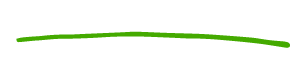 Feeling annoyed
KEY VOCABULARY
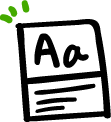 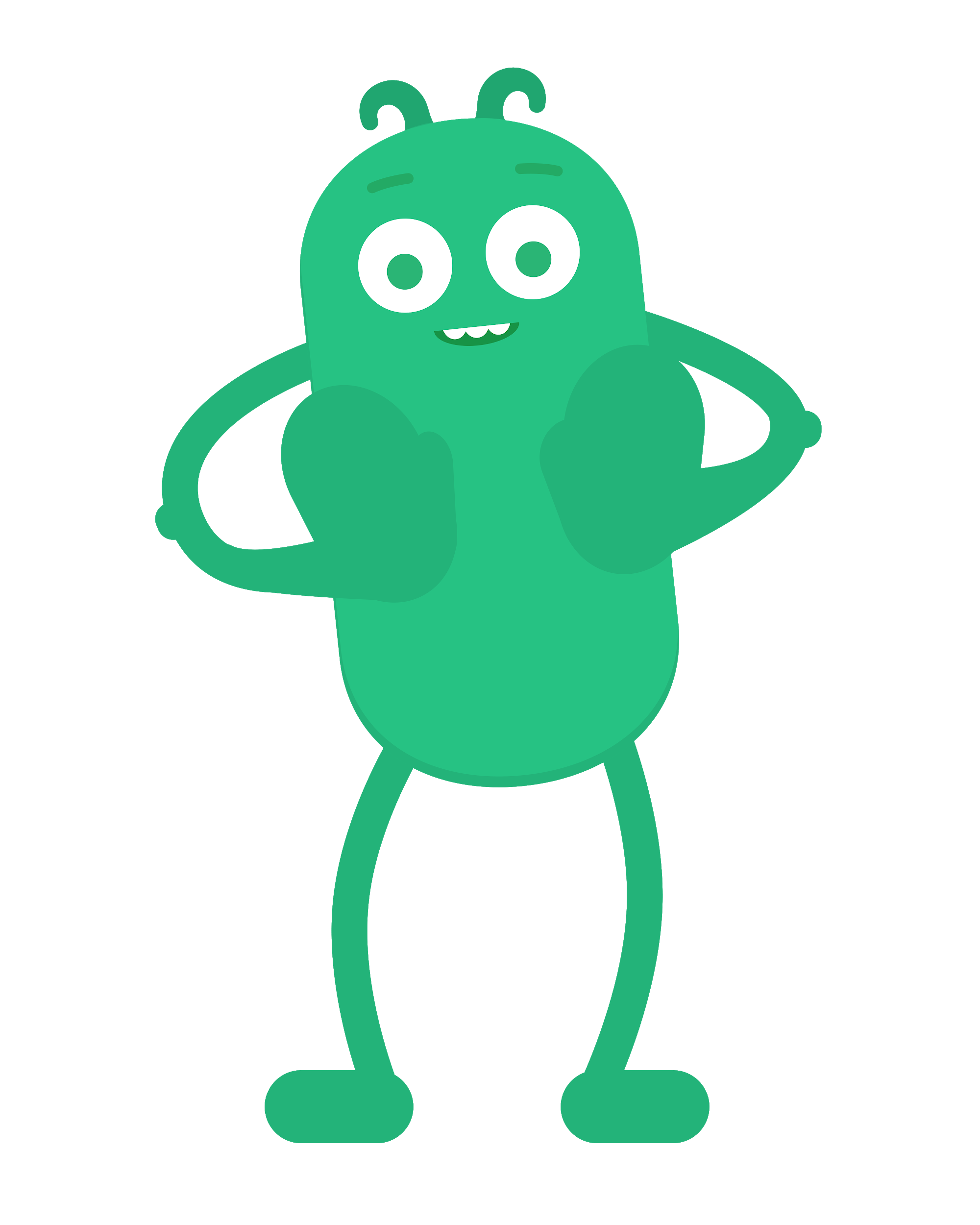 Pause
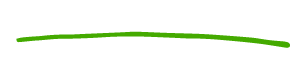 To stop what you're doing or saying
KEY VOCABULARY
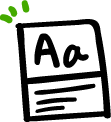 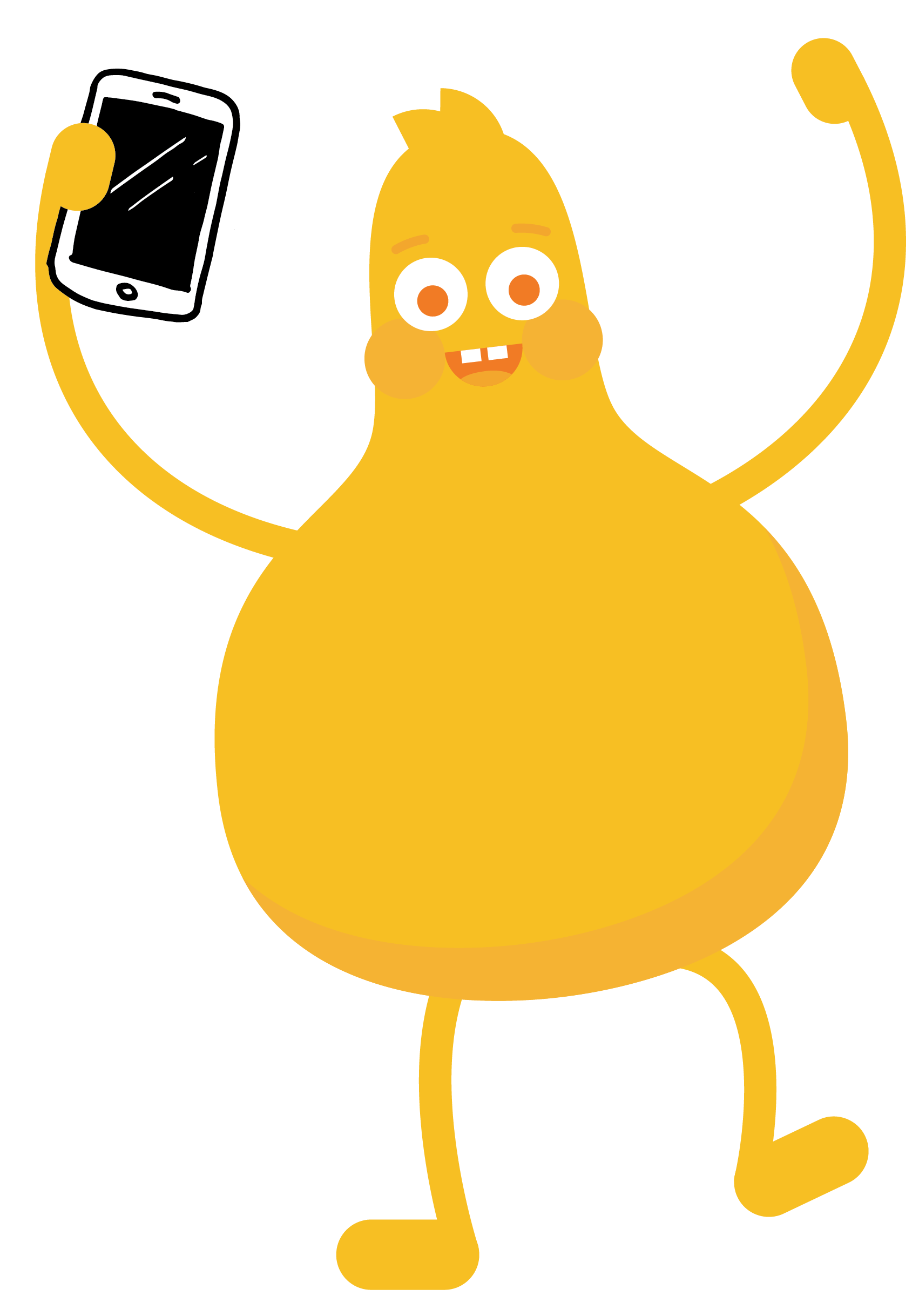 Device
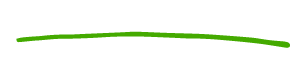 An electronic piece of equipment like a phone, tablet, or laptop
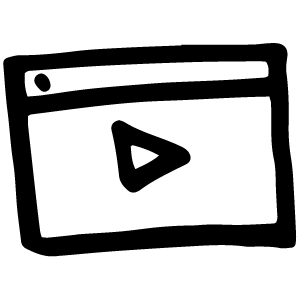 WATCH
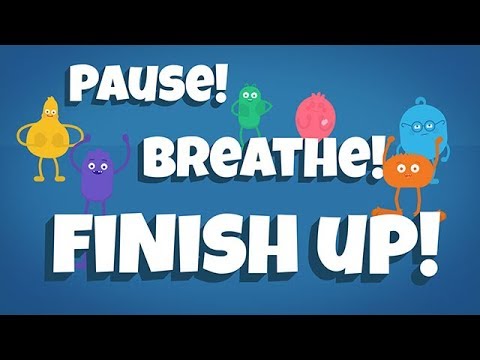 To watch this video on the Common Sense Education site, click here.
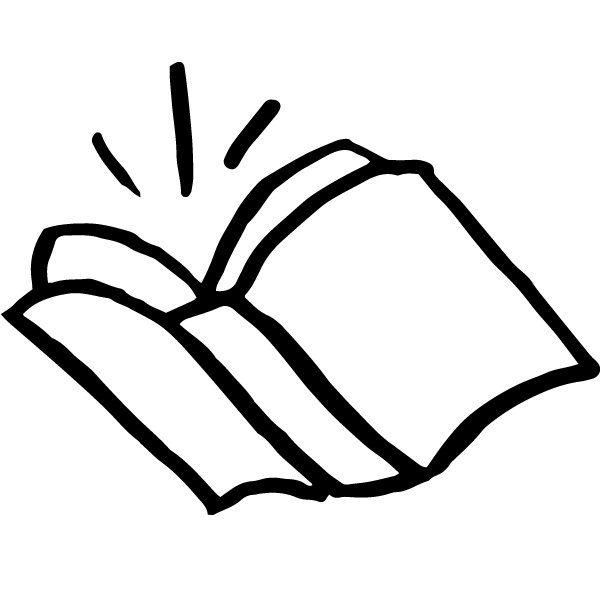 CHANT
Breathe!
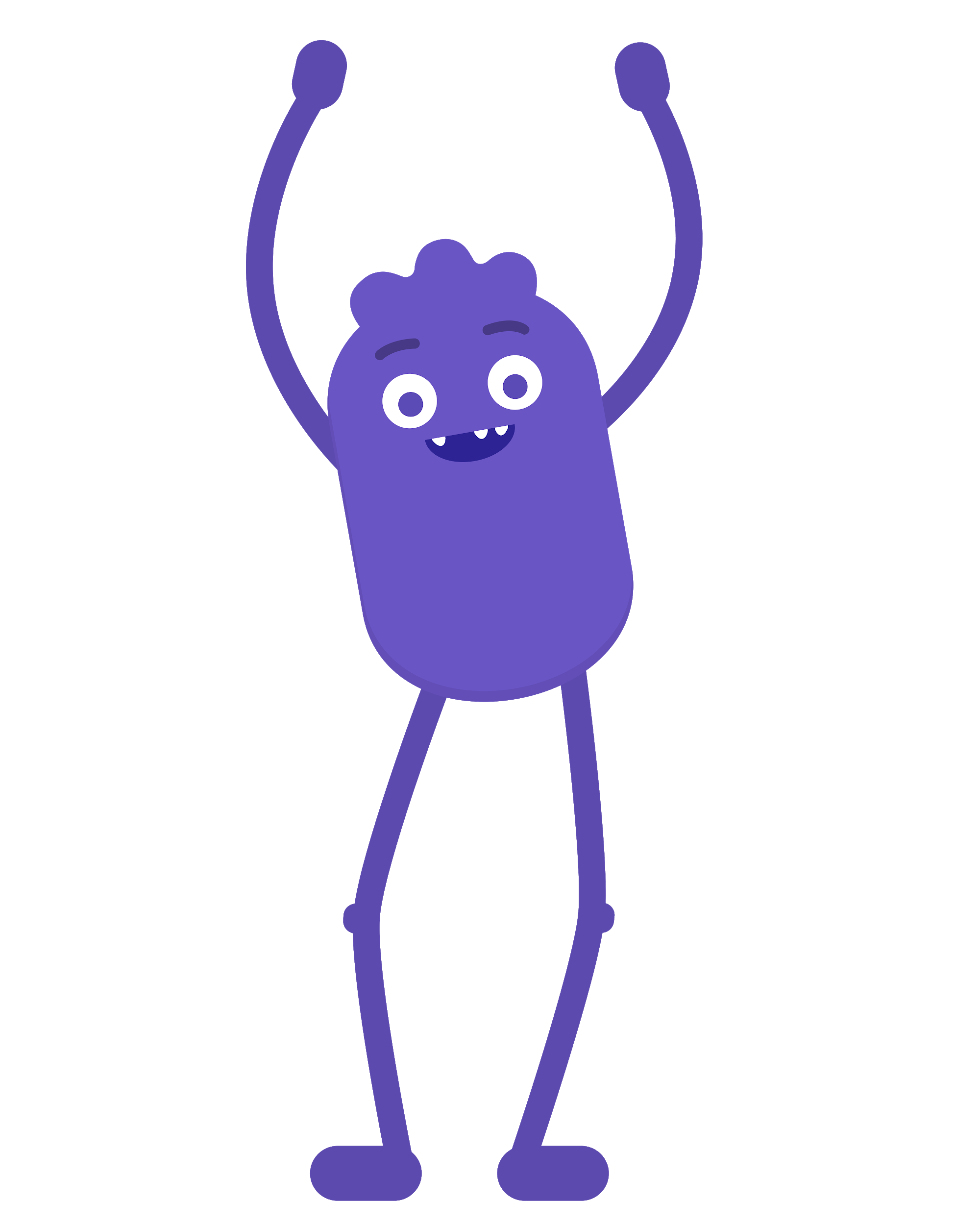 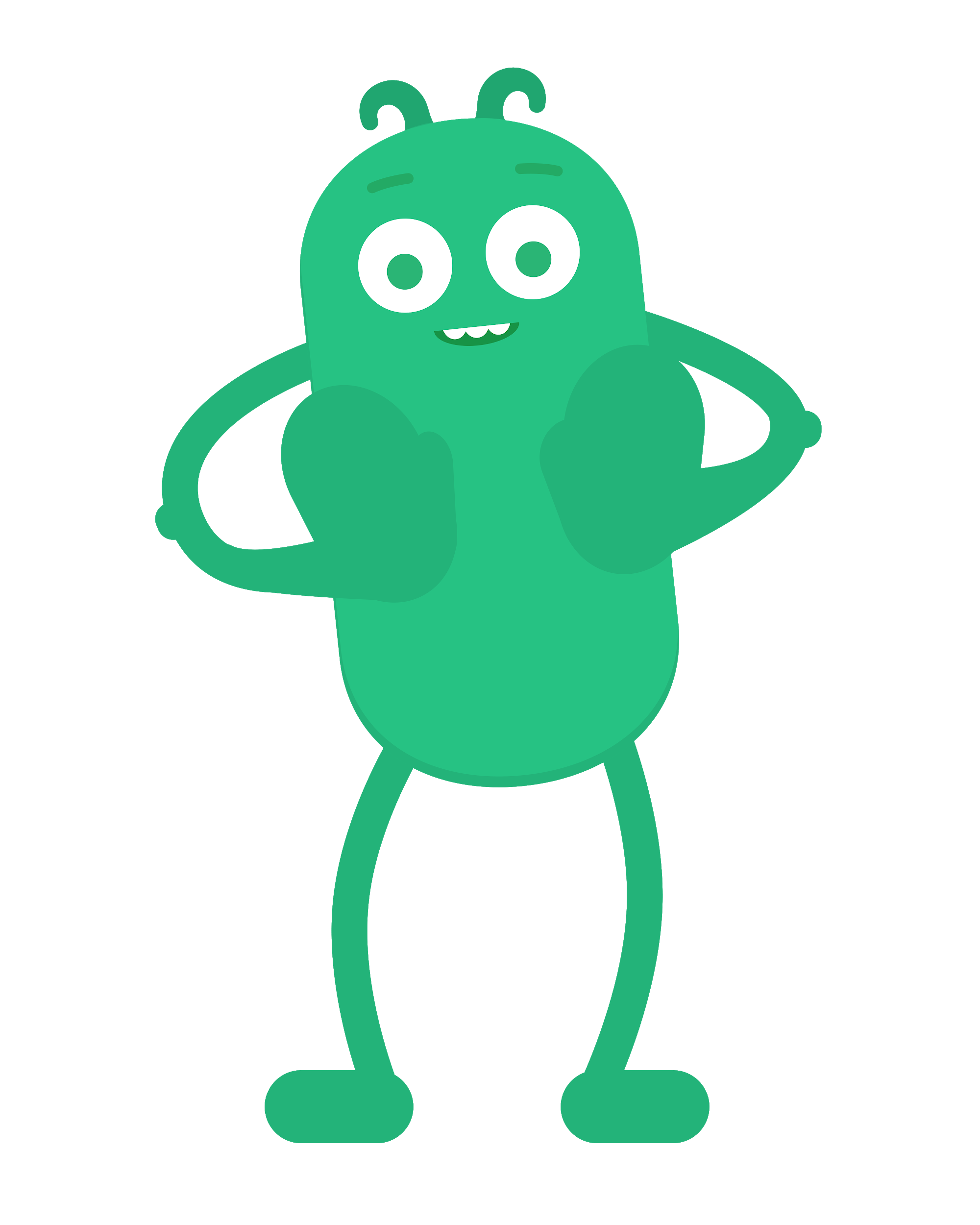 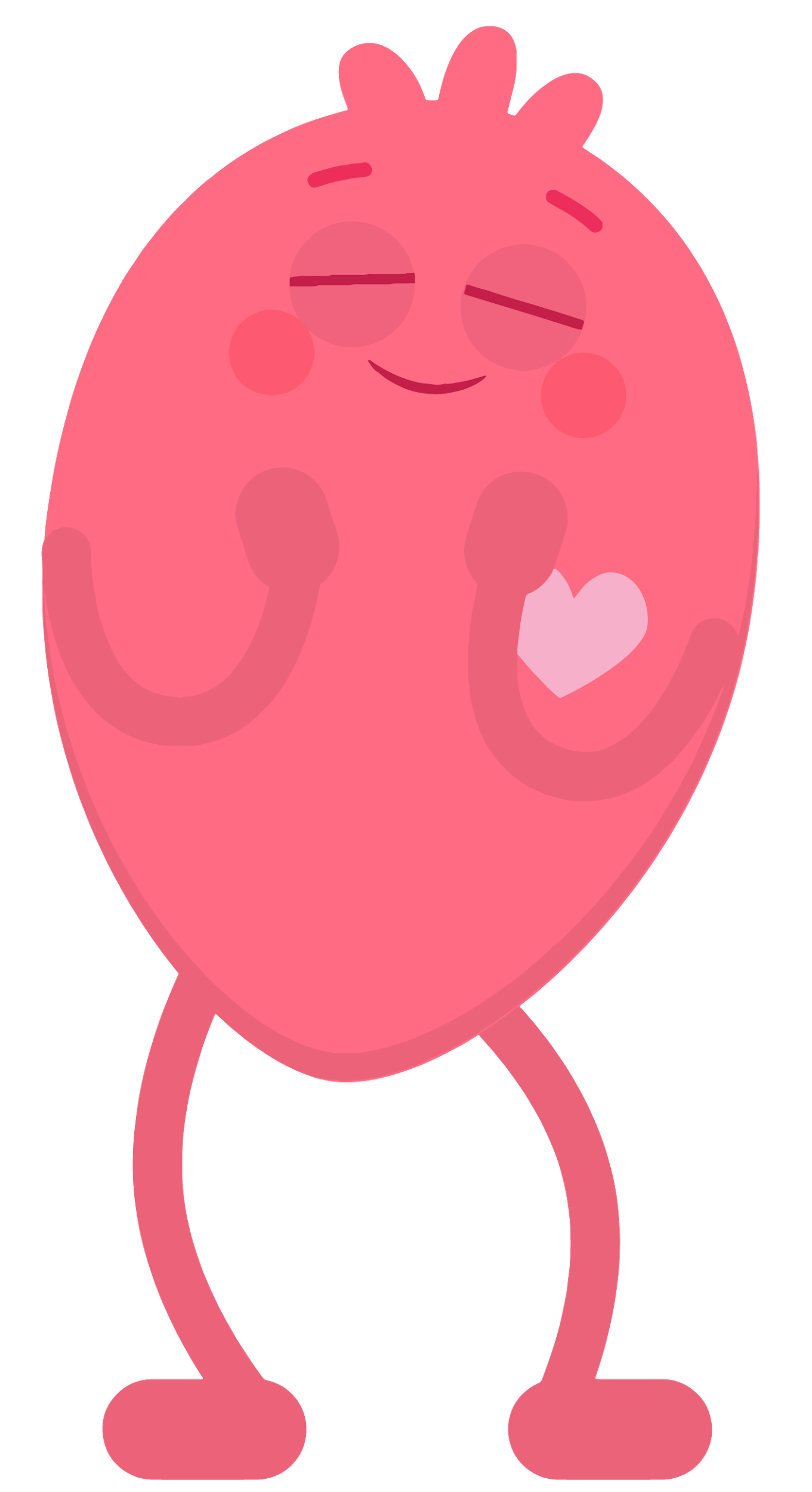 Pause!
Finish up!
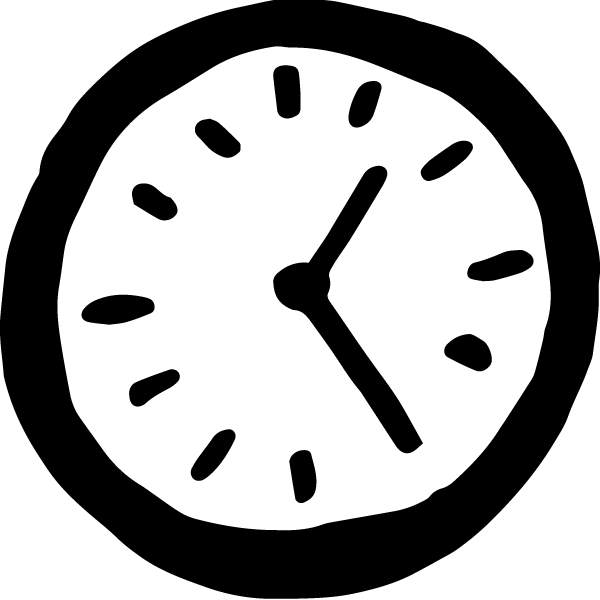 ACTIVITY
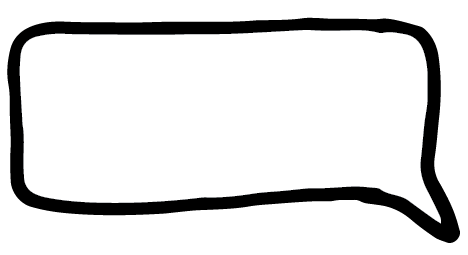 Time for school!
Scene 1
Arms is at home watching TV on the couch. Arms' mom comes in and asks Arms to turn it off because they need to leave for school.
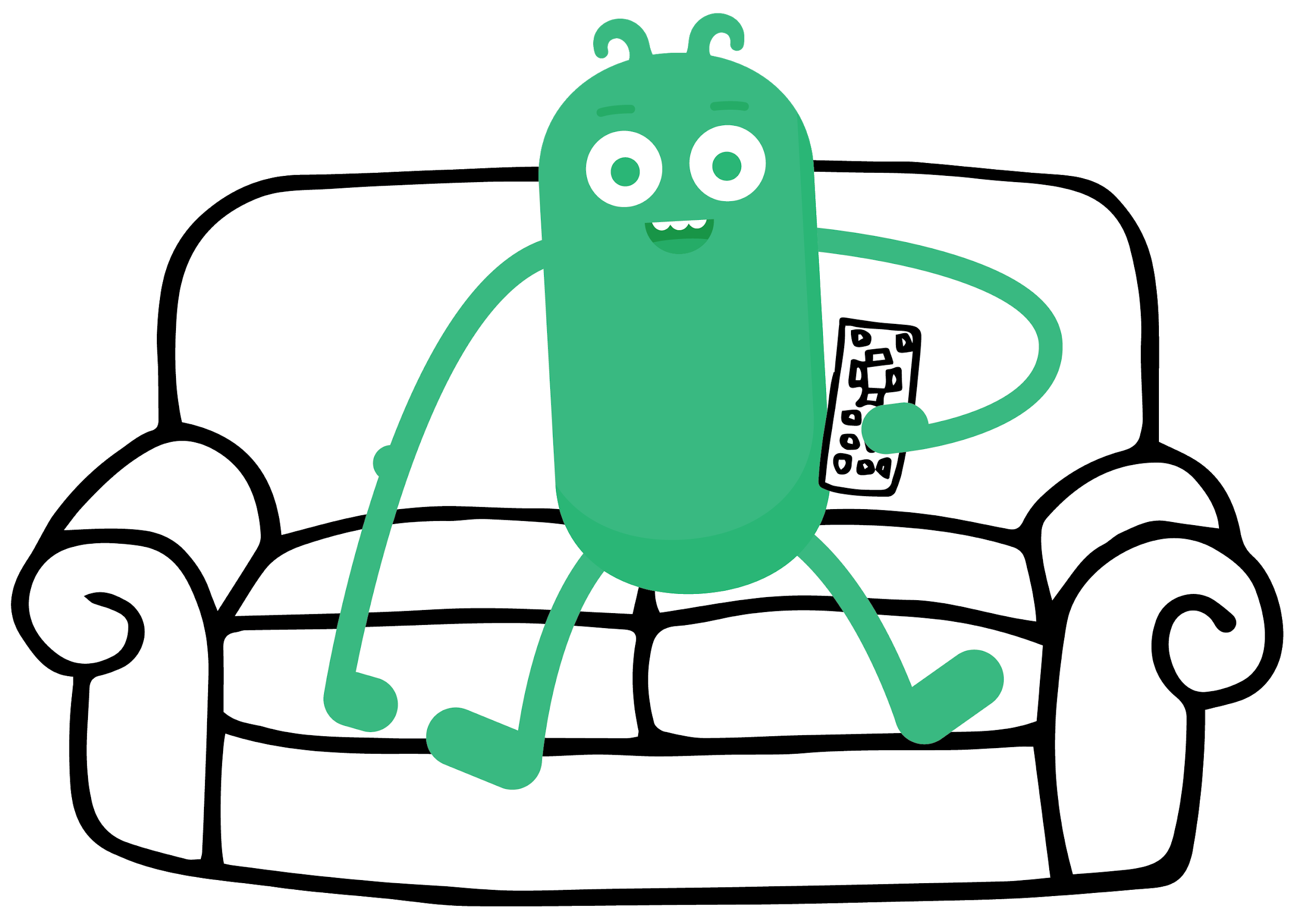 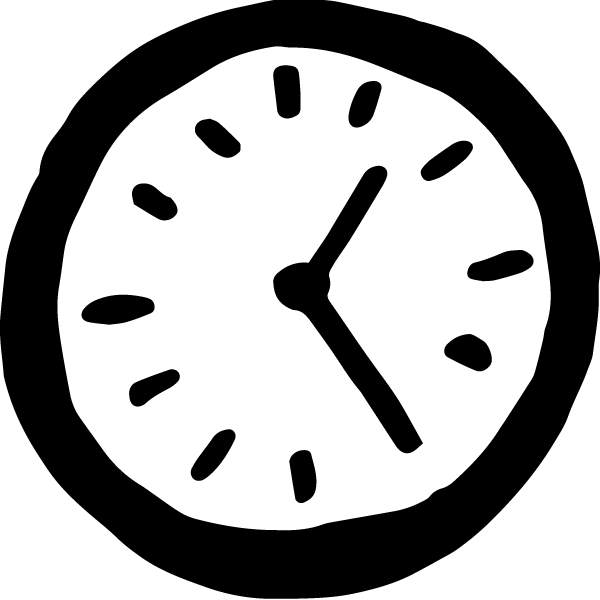 ACTIVITY
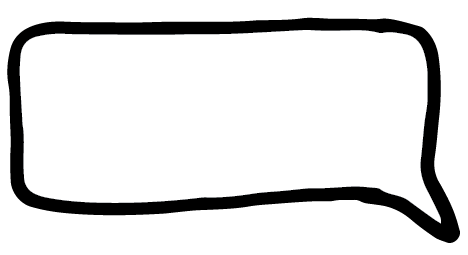 Time to clean up!
Scene 2
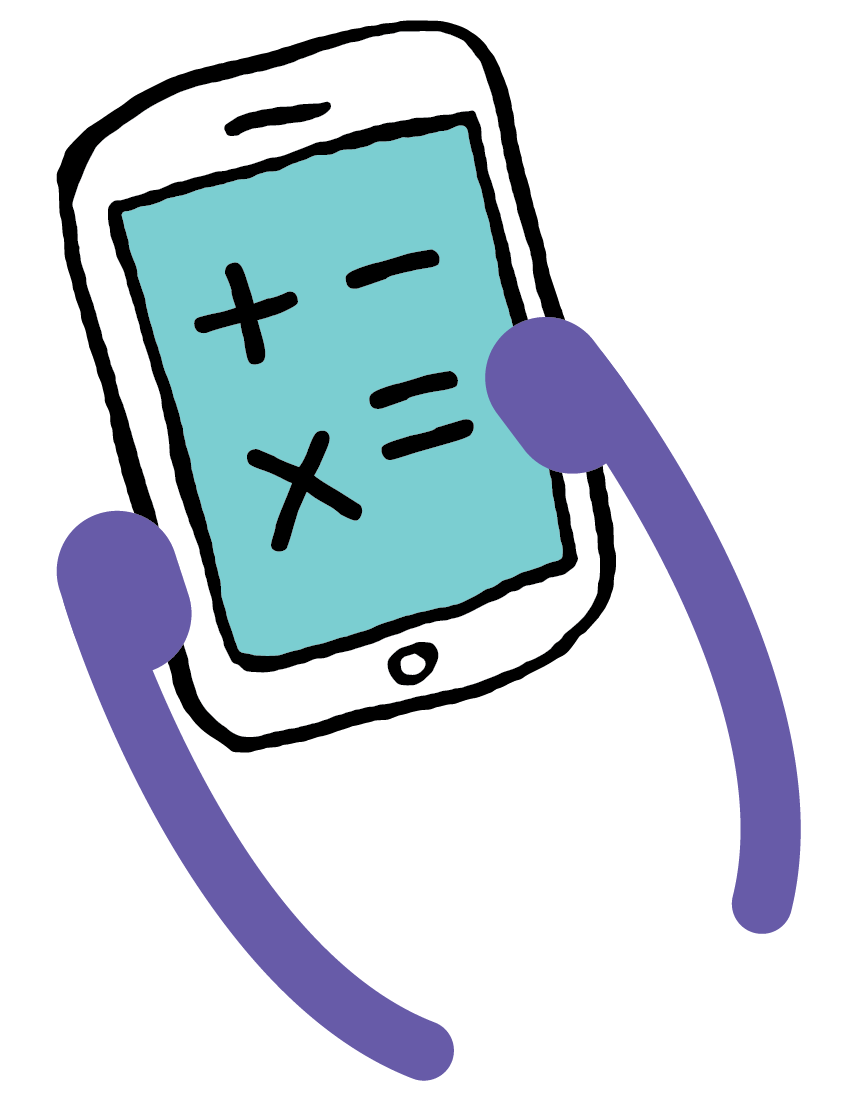 Legs is at school and is playing a math game on a tablet. Legs' teacher says it is time to clean up and get ready for recess.
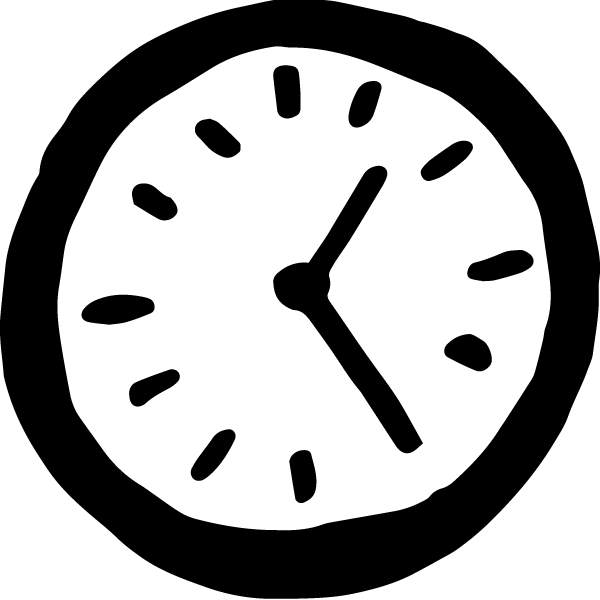 ACTIVITY
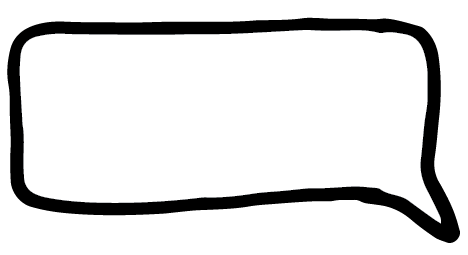 Attention, please!
Scene 3
Feet is at school working on an art project on a computer. While working, Feet's teacher starts talking because he wants to remind students that when they are done, they should print it out and place it in their folder.
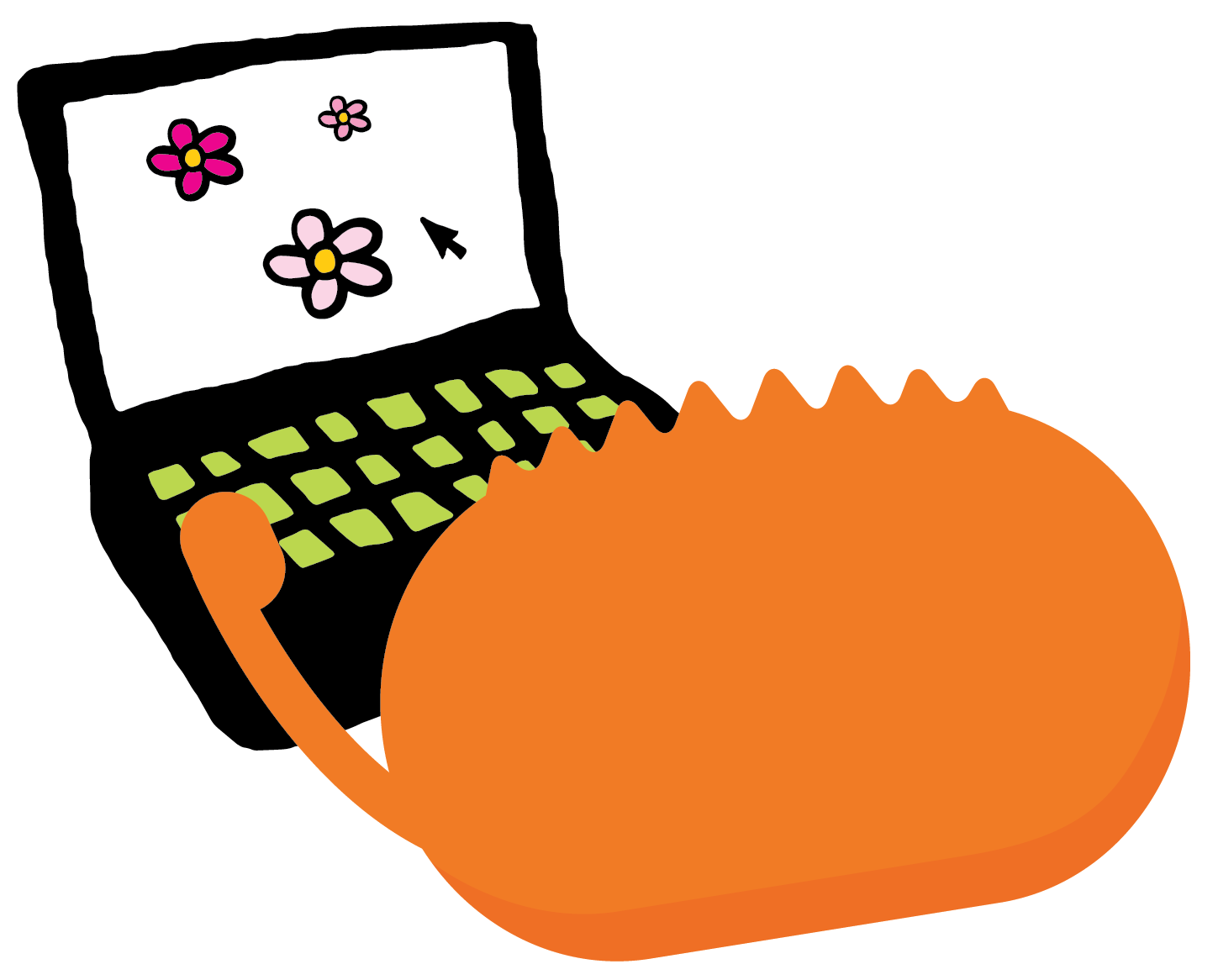